Slovná zásoba
Súhrn všetkých slov národného jazyka:

 používaných dennodenne alebo len sporadicky;
 spisovných i nespisovných;
 expresívnych i neutrálnych;
 historicky príznakových 
	i bezpríznakových;
 domácich i cudzích;
 štylisticky príznakových či bezpríznakových;
náuka o slovnej zásobe 
= lexikológia
slovná zásoba
 =
 lexika
SZ podľa spisovnosti
spisovné
 nespisovné:
slang = časť SZ, ktorú používa obmedzená skupina ľudí s rovnakým záujmom alebo 
	z rovnakej profesionálnej sféry
 „profesné nárečie“
		profák, učka, zelenáč, guľa...
	
nárečie = časť SZ, ktorá sa používa v istej zemepisnej oblasti
		gruľe, bandurki, krumpľe...
 západoslovenské
 stredoslovenské
 východoslovenské
slang i nárečie sa používajú v súkromnom neoficiálnom prostredí
Východoslovenské nárečia 
=
 ZEMPLÍNSKE, ŠARIŠSKÉ, SPIŠSKÉ, ABOVSKÉ, SOTÁCKE
Západoslovenské nárečia 
=  
BRATISLAVSKÉ, NITRIANSKE, TRNAVSKÉ, TEKOVSKÉ
Stredoslovenské nárečia
=  
LIPTOVKSKÉ, ORAVSKÉ, TURČIANSKE, ZVOLENSKÉ,GEMERSKÉ, NOVOHRADSKÉ
Náuka zaoberajúca sa nárečím
 = 
DIALEKTOLÓGIA
SZ podľa pôvodu
domáce slová;
 slová cudzieho pôvodu:
zdomácnené = slová, ktoré majú cudzí pôvod, no prispôsobili sme ich nášmu jazyku;
internacionalizmy = slová, ktoré sa používajú vo viacerých jazykov. Vznikli z gréckych či latinských slov.
cudzie = pociťujeme ich stále ako cudzie;
 kalky = doslovný preklad slov.
SZ podľa citového zafarbenia
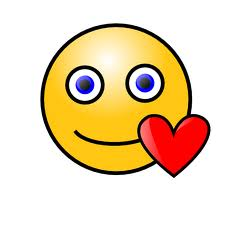 neutrálne slová (bez citového zafarbenia)
 expresívne slová (citovo zafarbené)

 kladné zafarbenie
 zdrobneniny (deminutíva)
 zjemňujúce slová (eufemizmy)
 domácke slová (hypokoristiká)

 záporné zafarbenie 
 zveličené slová (augmentatíva)
 nadávky (dysfemizmy)
 zhoršujúce slová (pejoratíva)
SZ podľa dobového výskytu
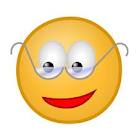 historicky bezpríznakové;
 historicky príznakové:
 historizmy = slová, ktoré pomenúvajú už neexistujúce javy;
 archaizmy = slová, ktoré v súčasnosti nahradili novšie synonymá;
 zastarané slová – slová, ktoré používa staršia generácia;
 neologizmy = nové slová.
SZ podľa štylistickej príslušnosti
štylisticky bezpríznakové;
 štylisticky príznakové:
 hovorové = slová používajúce sa v  bežnej komunikácii, pri každodennom ústnom styku, pri stretnutiach s priateľmi;
 knižné = vyskytujú sa v knihách,  veľmi zriedkavo v komunikácii;
 básnické = poetizmy;
 odborné = slová, termíny    používajúce sa v odbornom štýle. Vyskytujú sa v odborných knihách, časopisoch. Presne   pomenúvajú javy.
SZ podľa vecného významu
plnovýznamové:
 podstatné mená;
 prídavné mená;
 zámená;
 číslovky;
 slovesá;
 príslovky;
neplnovýznamové:
 predložky;
 spojky;
 častice;
 citoslovcia.
Antonymá
 =
 slová opačného významu
Homonymá 
=
Slová rovnako znejúce, ale s rôznym významom
Synonymá 
 =
slová s rovnakým významom, ale rôzne znejúce
VZŤAHY SLOVAMI NAVZÁJOM